Several monsters ın frankenstein and 
the concept of the other
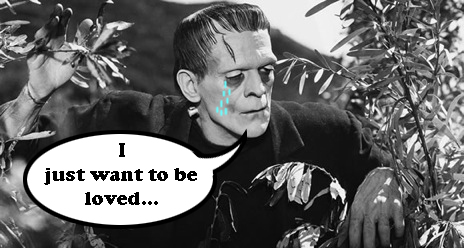 Justine: A poor girl living with the Frankenstein family.
Victor: Gradually turns into a monster.
Frankenstein’s Monster
others
Minorities

Marginal People

Misfits

Opposite of normal
“I was benevolent and good; misery made me a fiend. Make me happy, and I shall again be virtuous.”
“I will treat you the way you treat me.”
“All men hate the wretched.”
prejudice
Felix, Safie and the blind father
The injured girl in the woods
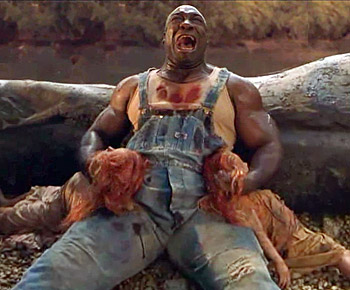 the monsters
Justine: A poor girl living with the Frankenstein family.
Victor: Gradually turns into a monster.
Frankenstein’s Monster
The  society
Is there any difference between Victor and his Monster?
Whose fault is it?
“Am I the only criminal?”
The crımınals/monsters
Victor
Frankenstein’s Monster
The Society
Not just for young adults
Not just horror studies
Symbolic overtones
Messages concerning life, universe, everything
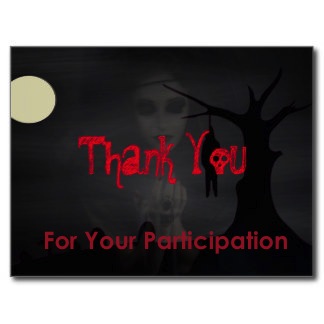